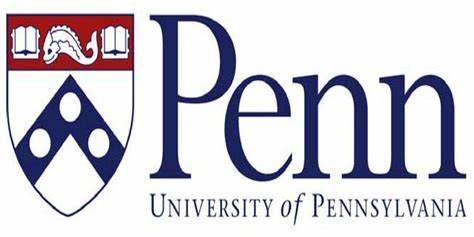 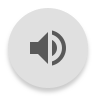 Nonprofit/NGO Leadership, MSNPL
By Jessalyn Gove
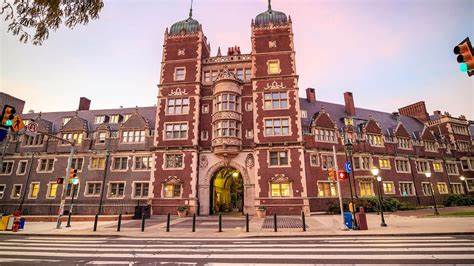 34th & Spruce Street, Philadelphia, PA 19104
Tuition - $69,600
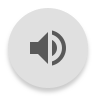 10 required courses
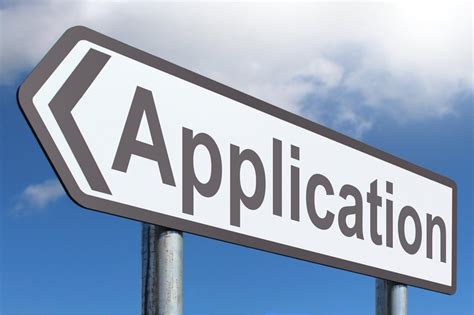 Application details
Deadline - 
On campus - January 15th 
Online- February 15th

Fee- $65

GRE scores are not required

TOEFL or IELTS scores required for international students
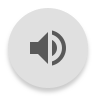 Essay
3 prompts
1) Write a short thank-you note to someone you have not yet thanked and would like to acknowledge. (We encourage you to share this note with that person, if possible, and reflect on the experience!) (150-200 words)  
2) How will you explore community at Penn? Consider how Penn will help shape your perspective and identity, and how your identity and perspective will help shape Penn. (150-200 words)  
3) Considering the specific undergraduate school you have selected, describe how you intend to explore your academic and intellectual interests at the University of Pennsylvania. (150-200 words)
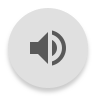 Faculty Member
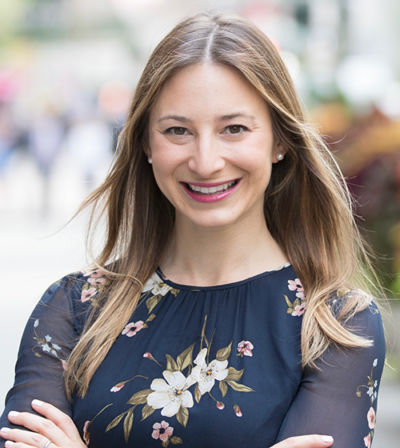 Elizabeth Abel 
Raised half a billion dollars collectively 
“Fundraising & Philanthropy: The Donor Journey”
 School of Social Policy and Practice Alumni Hall of Fame-2022
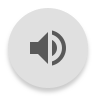 How can you use this degree?
Outreach Coordinator  Jobs

Grant Writer Jobs

Development Jobs
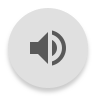 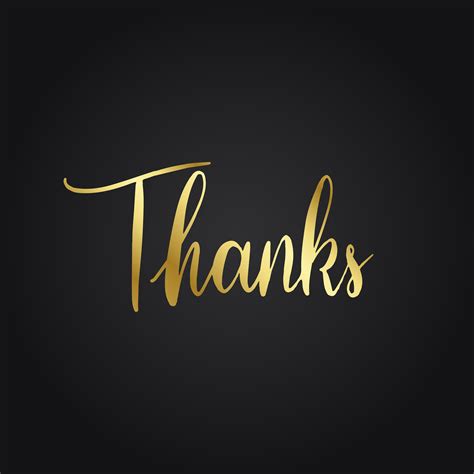 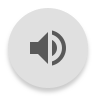 MSNPL - School of Social Policy & Practice (upenn.edu)